Sound asleep
HELPING YOU SLEEP MORE SOUNDLY
Shrey Patel, Maggie Li, Mihir Patil, Nafisa Mostofa,  
Laya Krishnan, Anvita Mishra, Charles Davies MD, PhD
1/16/24
Effects of sleep deprivation on the body
Heart disease
High blood pressure
Stroke
Memory loss
Trouble focusing
Poor mental health
Hallucinations
Paranoia
Obesity
Poor digestion
Kidney failure
Diabetes
Hormone imbalances
Infertility
Pain
Weakness
Poor immunity
Cancer
according to a review in Nature and the Science of Sleep
According to a study published in the American Journal of Health Promotion
$456 billion
Cost associated with poor sleep per year by 2030
$5200
Healthcare cost per person
$1300+
Lost per employee with poor sleep
[Speaker Notes: Why Sleep Matters-The Economic Costs of Insufficient Sleep: A Cross-Country Comparative Analysis. - Abstract - Europe PMC]
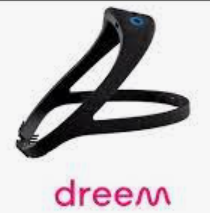 Current Solutions are Lacking:
User comfort
Personalized
care
Diagnoses Sleep issues
Treats sleep issues
Low cost
Benefits of Slow-Wave Sleep
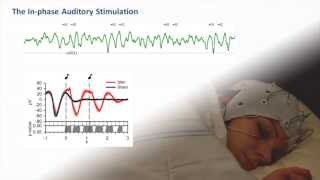 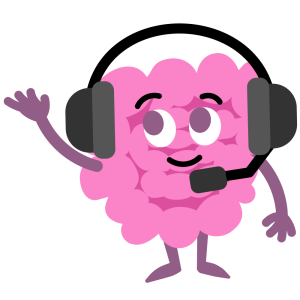 Previous research by Ngo et al has shown that slow-wave sleep is critical to memory consolidation

Auditory stimulation in phase with sleep can boost declarative memory
[Speaker Notes: Hong-Viet V. Ngo, Thomas Martinetz, Jan Born, Matthias Mölle,
Auditory Closed-Loop Stimulation of the Sleep Slow Oscillation Enhances Memory (2013).
(https://www.sciencedirect.com/science/article/pii/S0896627313002304)
This is the foundation of our project concept.]
Device detects the user’s brain waves during sleep
Better quality sleep!
Software analyzes brain waves for slow wave sleep in real time
Speakers transmit specific sound frequencies to amplify and prolong slow waves
How it works
How you can get involved!
We are looking for students to work on building a prototype device, and we currently have over $50,000 in funding for its development. 
We can tailor your work to fit the requirements of the course, and the more students the merrier!
If you are interested, email us with your resume, and we will be in touch

Maggie Li
mtli2@illinois.edu
Anvita Mishra
anvitam2@illinois.edu
Laya Krishnan
lkrish5@illinois.edu